Eksempler på språksnakk
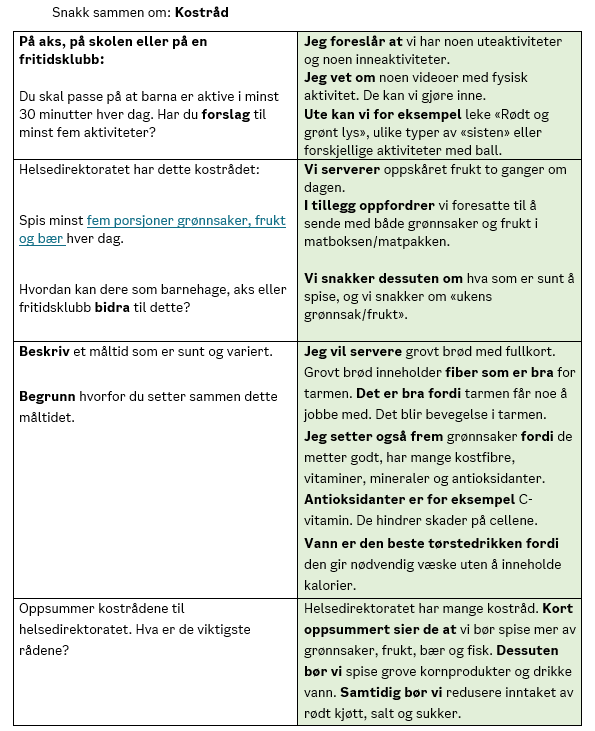 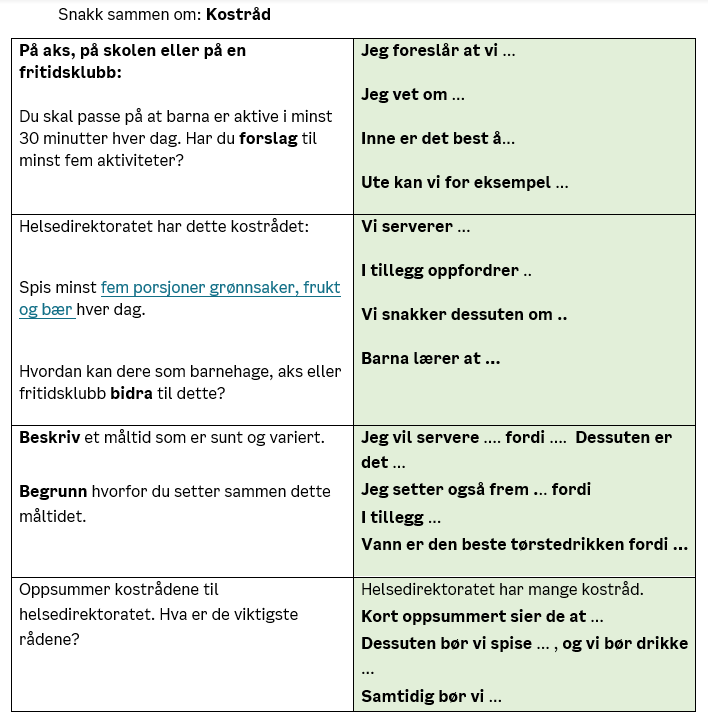 [Speaker Notes: H-L: Mye støtte og lite støtte. Før muntlig vurdering. Noen trenger støtten mens andre kan legge den bort.]